Инвестиционный паспортмуниципального района«Могойтуйский район»
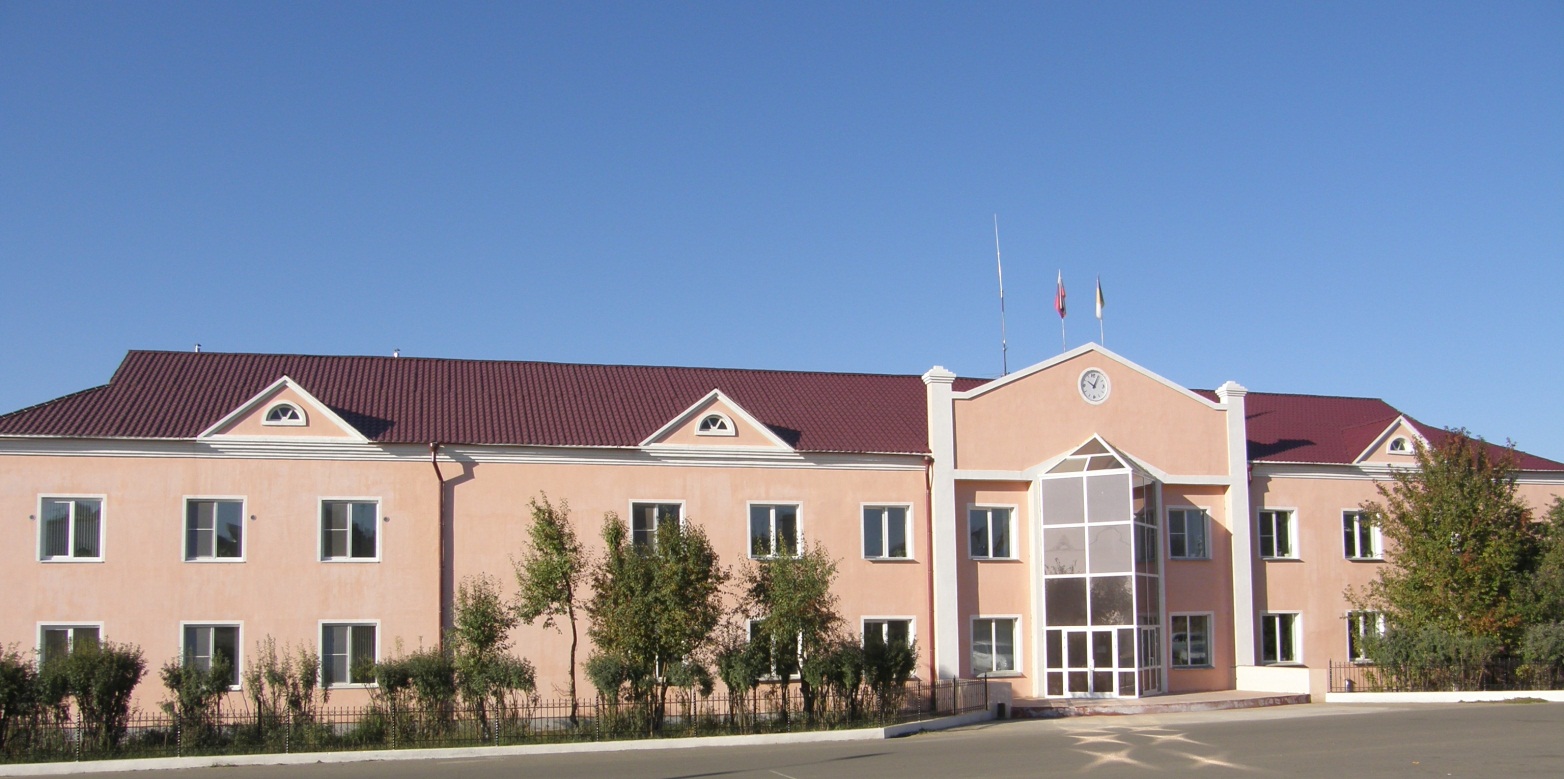 Могойтуй, 2021
Уважаемые друзья!
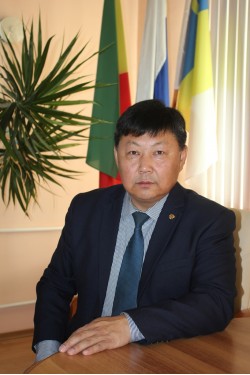 Приветствую Вас от имени администрации муниципального района «Могойтуйский район» и представляю Вашему вниманию инвестиционный паспорт Могойтуйского района,  
Наш район расположен в центральной части Забайкальского края и занимает 
 территорию 6,3 тыс. кв.км.
Выгодное  геополитическое положение, красивая природа, благоприятный климат и трудолюбивые люди – все это помогает нам на протяжении многих лет сохранять статус инвестиционно привлекательного района.
 Этому способствует и сложившаяся в районе политическая и социальная стабильность.  Ведущее место в экономике района занимает сельское хозяйство. Также экономика района представлена предприятиями  обрабатывающей промышленности, инфраструктуры, малого и среднего бизнеса.
Приглашаем Вас 
к взаимовыгодному
и долгосрочному сотрудничеству!
Б.Ц.Нимбуев
 Глава муниципального района
 «Могойтуйский район»
2
Административно-территориальное деление муниципального района «Могойтуйский район»
МР «Могойтуйский район» состоит из 14 сельских и
      1 городского поселения, объединяющих 39 населенных пунктов:
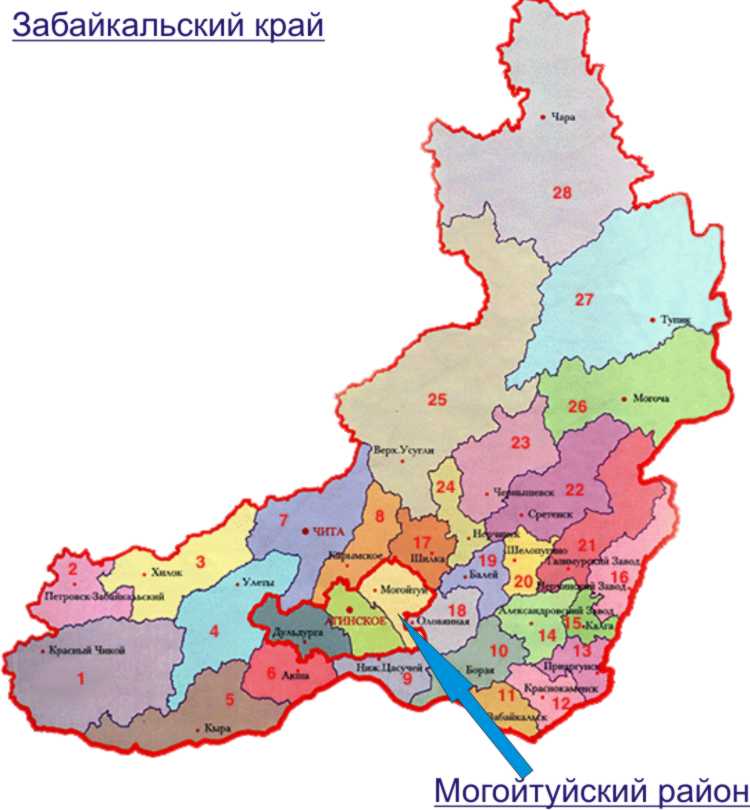 3
Общие сведения
История МР «Могойтуйский район»
Могойтуйский район как административно-территориальная единица с центром в п. Могойтуй был образован 8 декабря 1942 г. Указом Президиума Верховного Совета РСФСР, для более эффективного управления хозяйствами в условиях военного времени. В 1948-1963 годах ликвидировался и вновь образовывался в 1951 и 1965 годах.
На тот период в состав района входило 7 сельских Советов
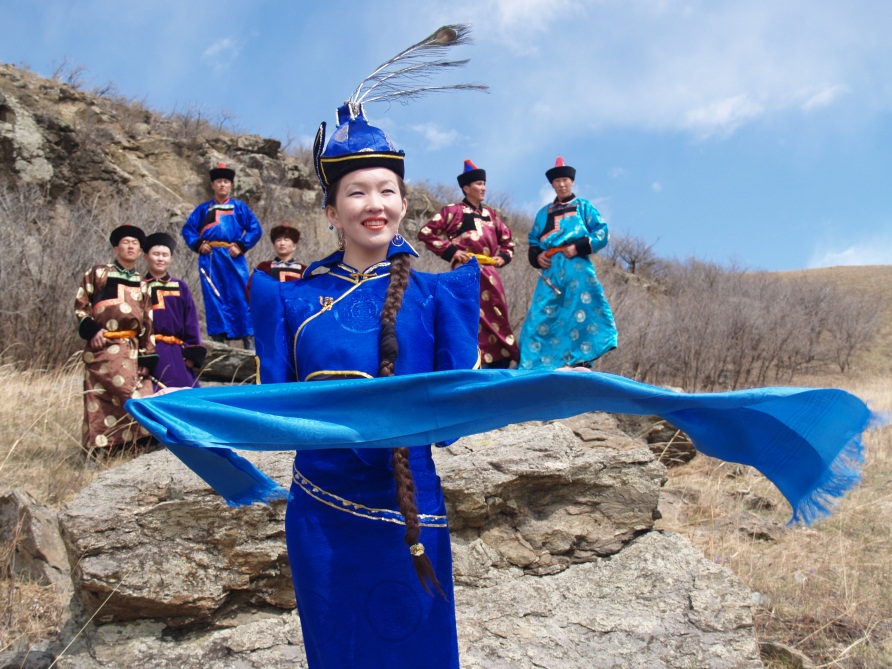 Общие сведения
Географическое положение
Могойтуйский район расположен в  центральной части Забайкальского  края. 
Площадь территории – 6,3
 тыс.кв.км. и представляет собой
 равнины и плоскогорья,
12% из них
 покрыто лесами и кустарниками.
 Граничит на севере - с Карымским и Шилкинским районами, с запада – с Агинским, с юга – Ононским, 
с востока - с Оловяннинским районами.
Плотность населения – 
4,4 человека на 1 кв.м.
Расстояние
 до краевого центра – 203 км. 

 Административный центр – 
пгт. Могойтуй
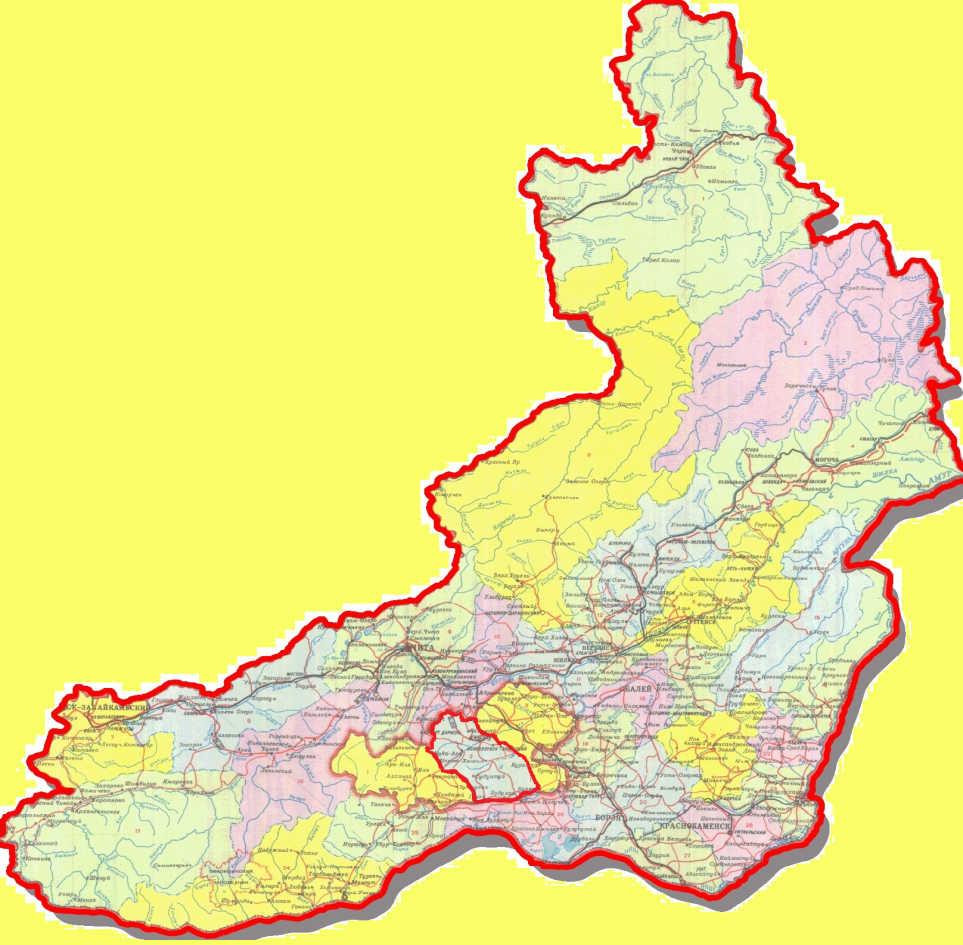 Могойтуйский район
Общие сведения
Климатические условия
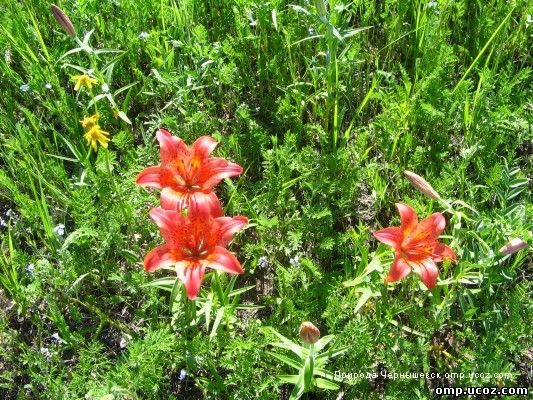 Климат: резко континентальный .
Безморозный период: 80-100 
дней
Средняя температура июля:
 +18 - +20 градусов 0С.
Абсолютный максимум  
температур: +36 - +38 0С.
Абсолютный минимум: -47 0С.
Вегетационный период:
150 дней и более
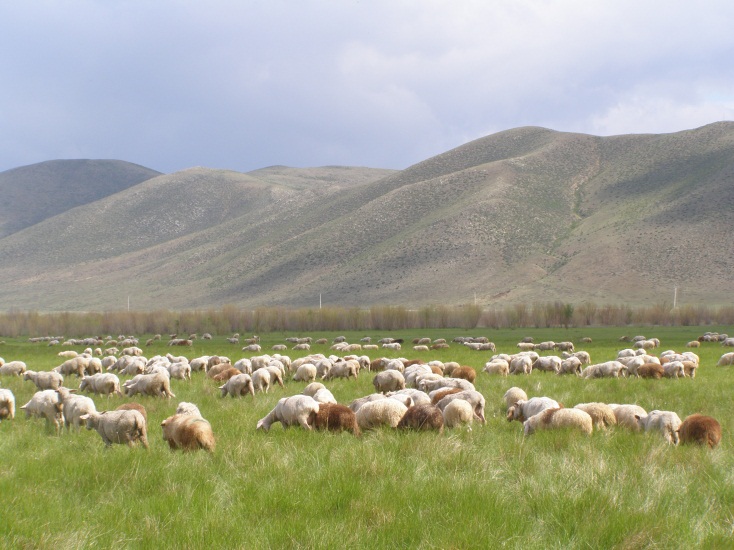 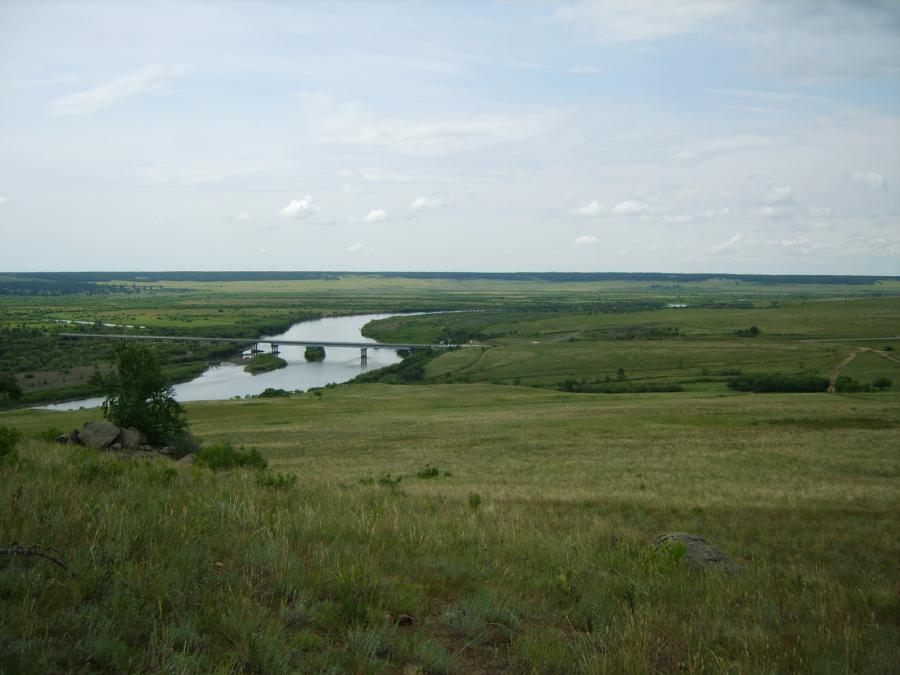 Ресурсный потенциал
Полезные ископаемые
7
Ресурсный потенциал
Земельные ресурсы
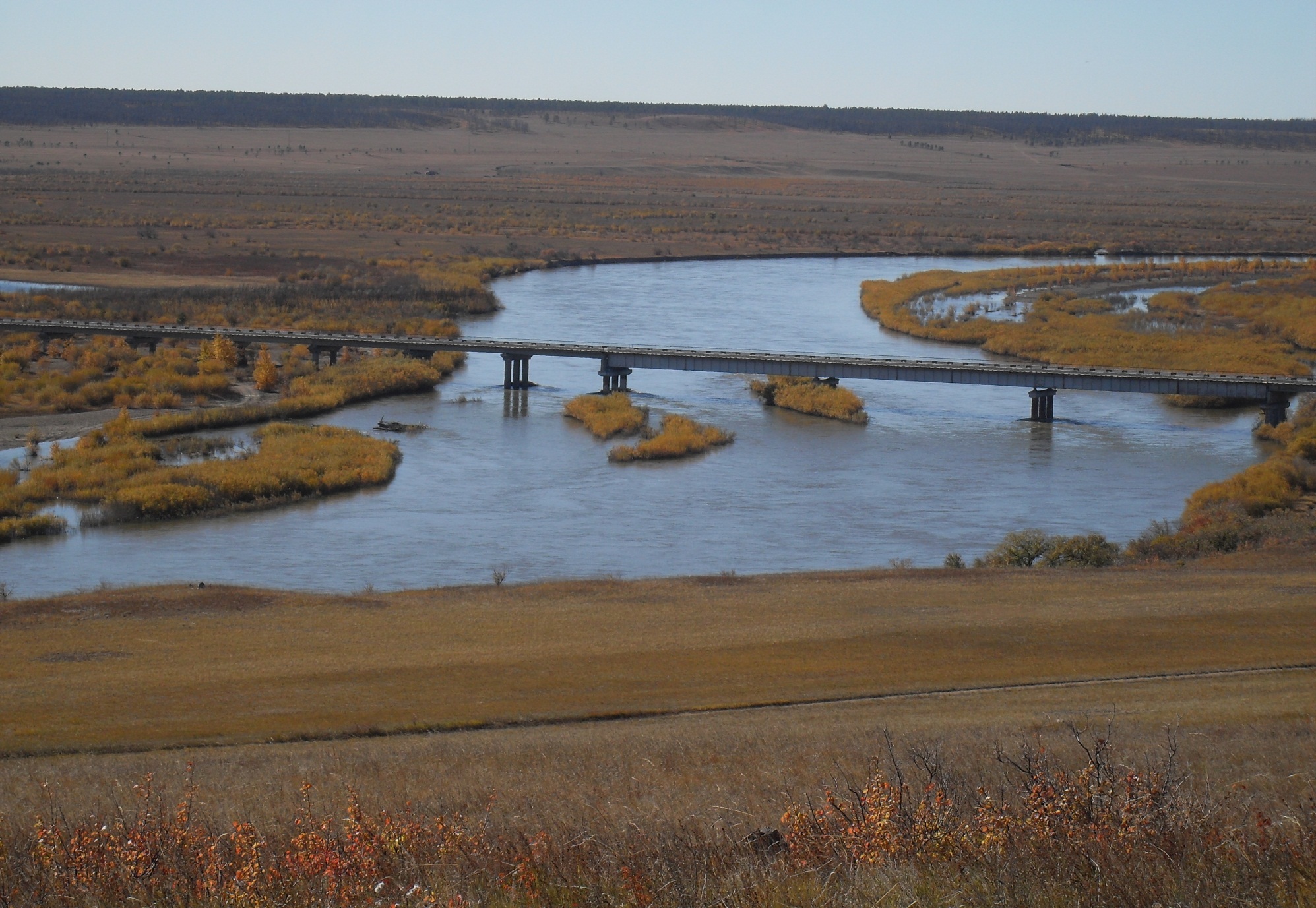 8
Ресурсный потенциал
Водные ресурсы
Водные ресурсы представлены сетью крупных и  мелких рек и ручьев, многочисленными озерами, минеральными источниками. Главной речной артерией является р. Онон. На территории района расположено 15 озер, 7 минеральных источников
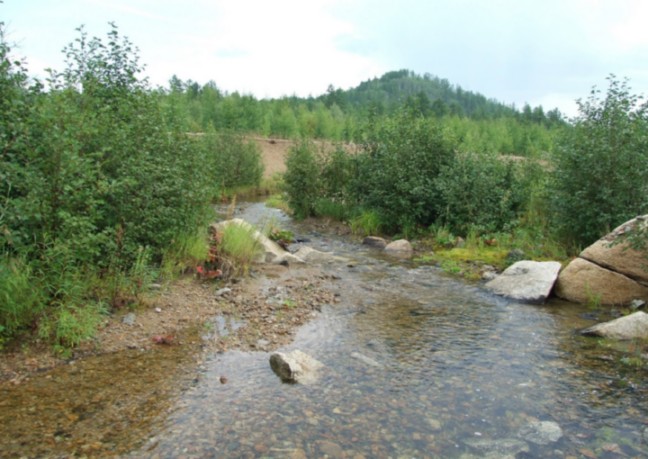 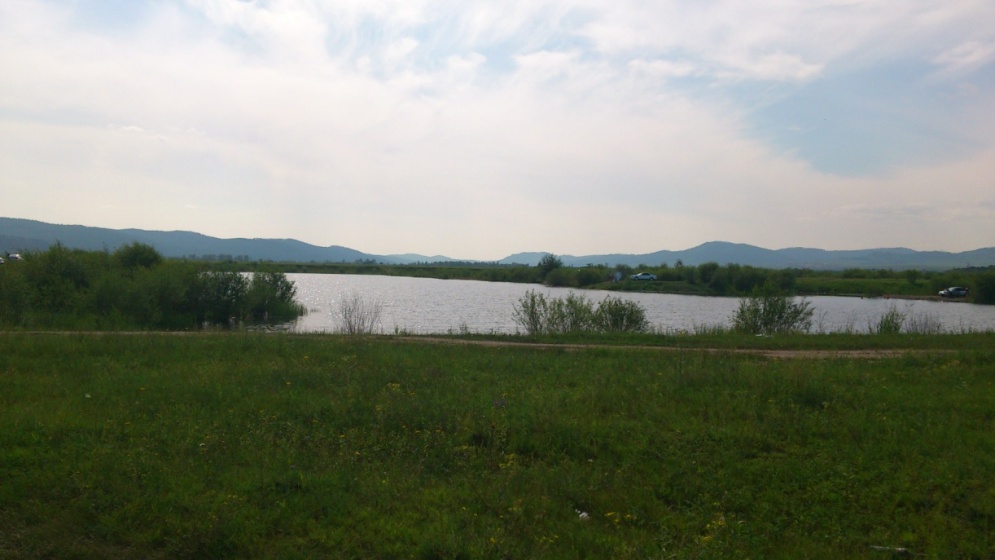 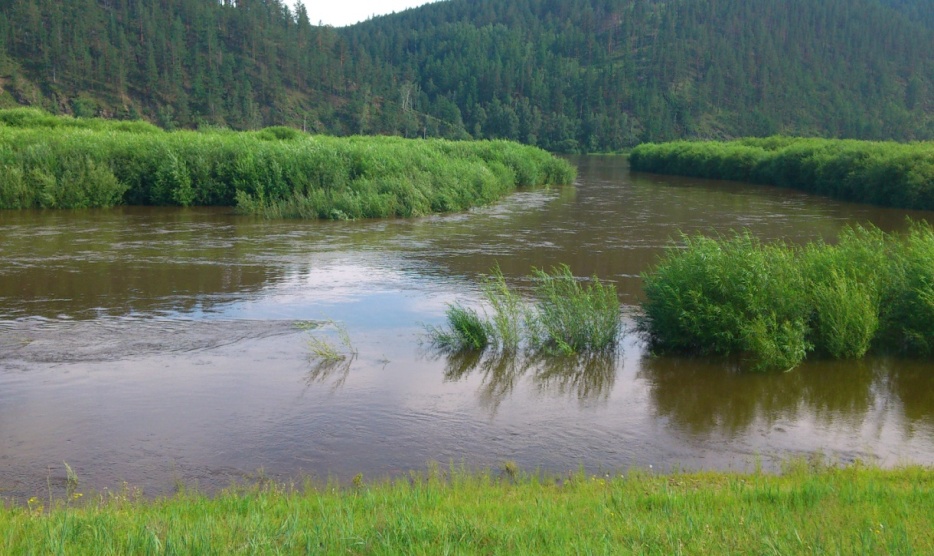 9
Ресурсный потенциал
Лесной фонд
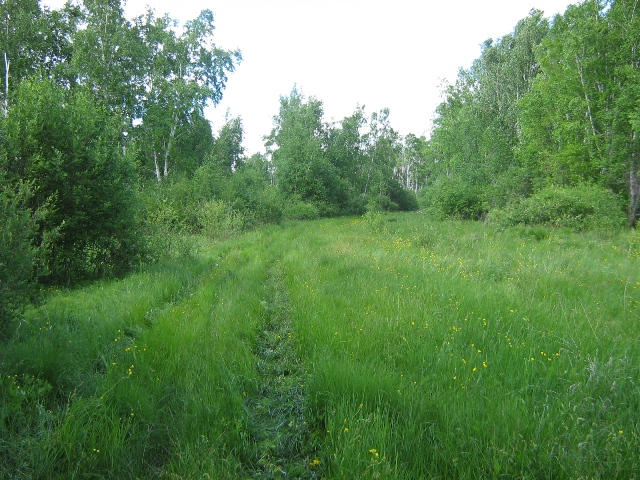 Леса занимают площадь 6929,6 тыс.га 
(11,1 % территории района) 
     
     Основные лесообразующие породы  – мягколиственные породы (в основном, береза) занимают 61,13%, хвойными лесами (лиственницей) покрыто 38,87% территории. 
     Общий запас насаждений по Агинскому лесхозу составляет около 15,7 тыс. куб. м. Заготовка деловой древесины составляет 16,1 тыс. куб.м.
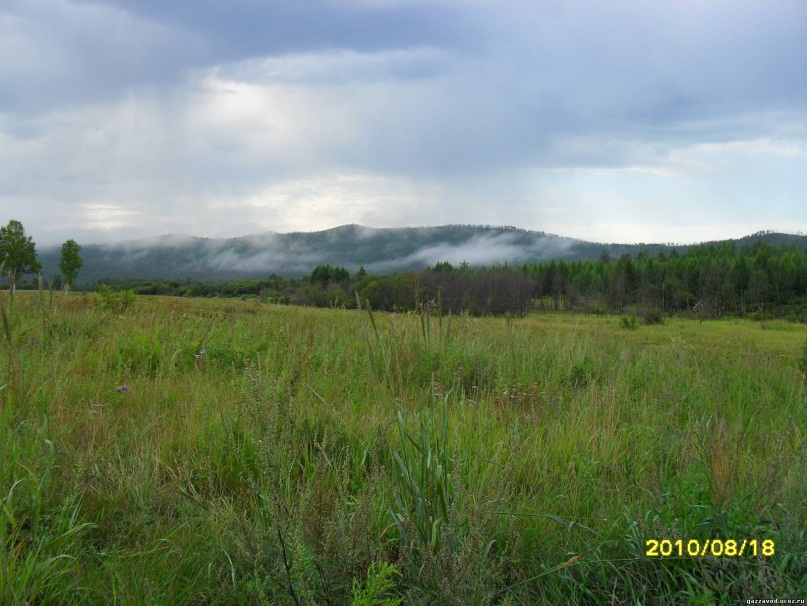 10
Ресурсный потенциал
Рекреационные ресурсы
Профилакторий «Зымка» 
Расположен в 12 км. к северо-западу от с. Ушарбай Могойтуйского района и в 3 км. к северу от ст. Бурятская Забайкальской железной дороги 
Минеральные воды Зымка-аршана по своему химическому составу практически адекватны таким широко известным углекислым водам Забайкалья как «Дарасун», «Кука», «Шиванда» и по своим гидрохимическим показателям позволяют отнести к числу весьма ценных лечебно-питьевых вод, которые можно успешно использовать для промышленного розлива и бальнеопроцедур. 
Показания к применению: заболевания сердечно-сосудистой системы, пищевари-тельной системы, мочевыделительной и мочеполовой систем, дыхательной, костно-суставной и эндокринной систем, анемии. Большую популярность источник получил у женщин, страдающих бесплодием
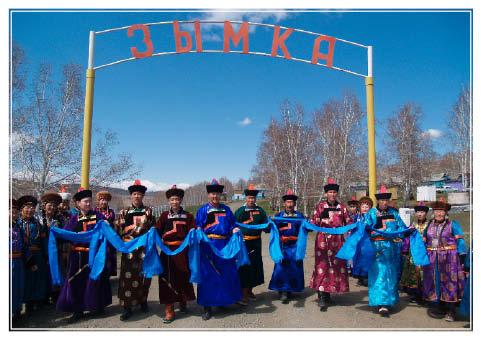 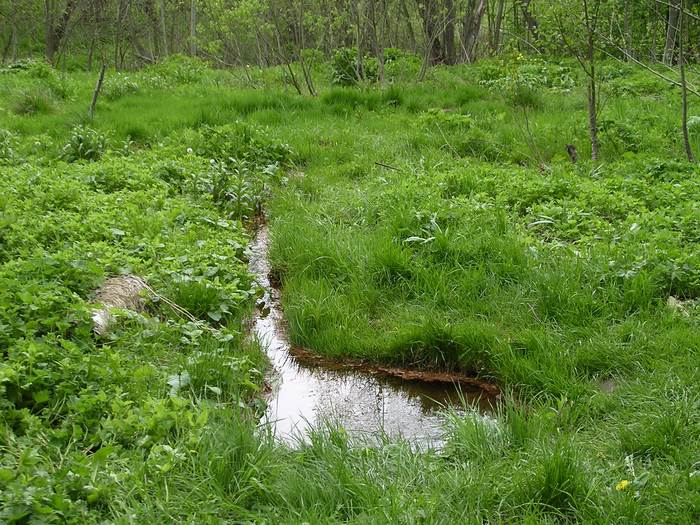 11
Ресурсный потенциал
Цугольский дацан (Даши Чойпэллинг) 1801 год
Уникальный памятник буддийской архитектуры,  отметивший в 2011 году свое
210-летие. Единственный храм в стране, где на главном алтаре установлена статуя 
Богдо Зонхово, жившего в середине IV века монаха, основателя школы Гелуппа, 
автора нового направления в буддизме, от которого пошло понятие ламаизма. 
	Изумительная энергетика Цугольского дацана стала местом духовного отдыха 
и кармического очищения
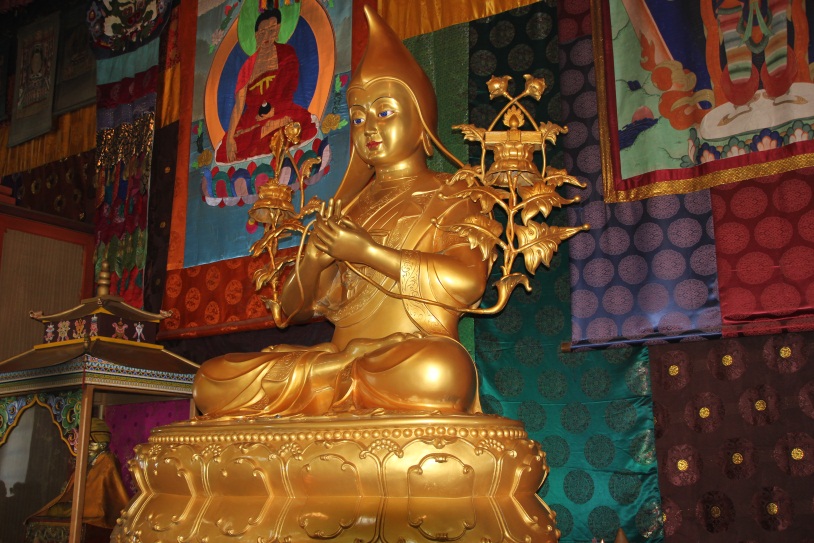 Ресурсный потенциал
Особо охраняемые природные территории
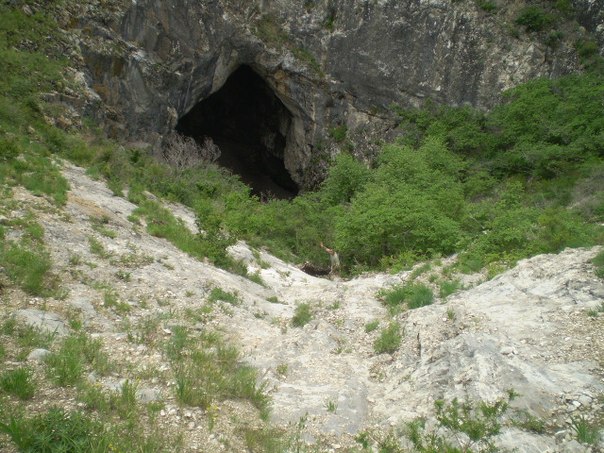 Памятники природы, 
охраняемые государством: 
Боржигантайская воронка;
 гора «Хан-Уула»;
 пещера Хээтэй;
у села Нуринск – уникальные палеонтологические морские остатки древнего моря, памятники «Бурхатуйской культуры» 
Много уникальных источников лечебного направления
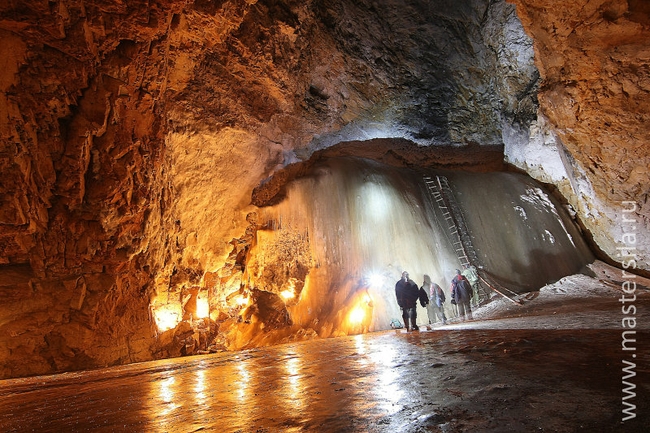 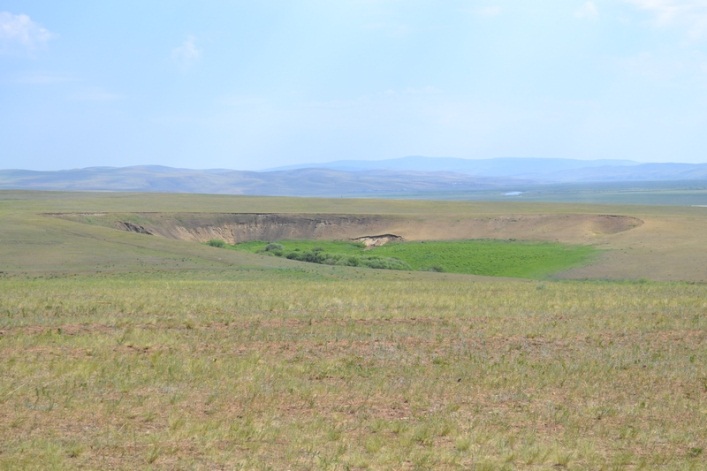 Инфраструктура района
Железнодорожный транспорт
По территории района проходит ветка Транссибирской железнодорожной магистрали, соединяющая центр России со странами юго-восточной Азии: Китаем, Монголией.
С завершением строительства и электрификации Южного хода открываются новые перспективы развития экономики района, прежде всего, создание промышленной зоны и таможенного терминала в п. Могойтуй
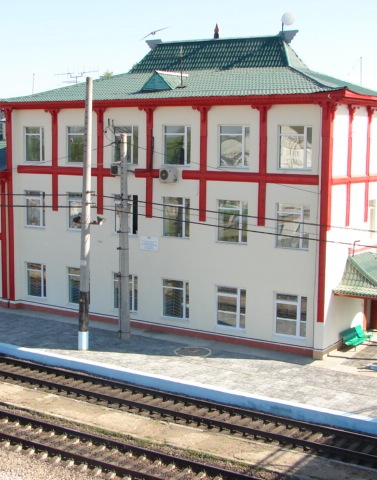 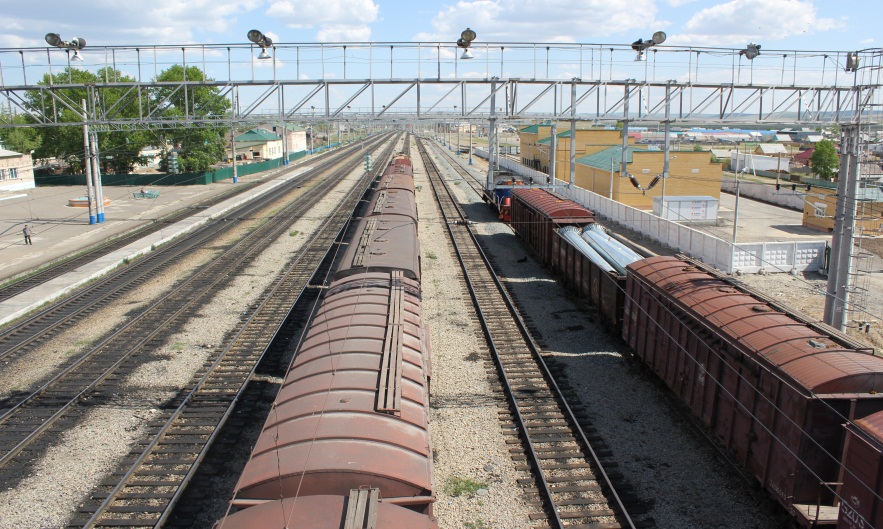 14
Инфраструктура района
Транспорт и связь
По территории Могойтуйского района проходят:

 - Федеральная автомобильная дорога: А-166 Чита-Забайкальск 
до границы с Китаем;
 - Региональные автомобильные дороги: 
Могойтуй-Шилка-Нерчинск, 
Могойтуй-Первомайск;
Могойтуй-Сретенск-Олочи
Сотовая связь – в 15 населенных пунктах, 
включая районный центр

Услуги почтовой связи оказывают 
15 стационарных отделений связи 
УФПС Забайкальского края – 
филиала ФГУП «Почта России»

Доступ в сеть Интернет во всех населенных
пунктах
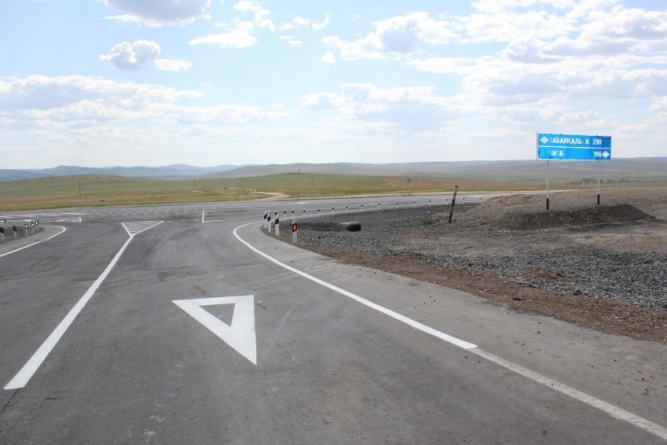 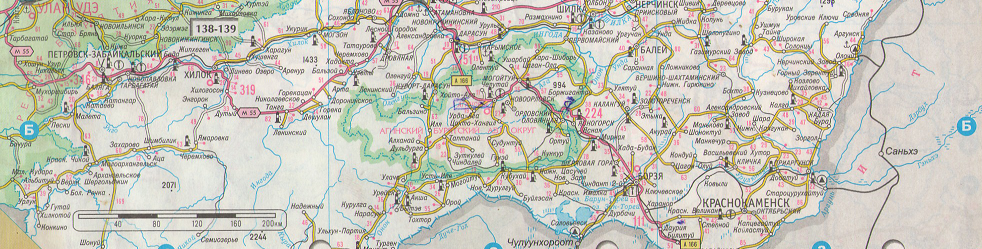 15
Социальная инфраструктура
Образование
На территории района находятся 17 школ, 21 детских садов, 3 учреждения дополнительного образования, 1 средне-техническое учебное заведение 
3 общеобразовательных организаций и управление образования и молодежной политики администрации МР «Могойтуйский район» имеют статус базовых опорных площадок Забайкальского края;
5 общеобразовательных и 9 дошкольных учреждений района имеют статус краевой инновационной площадки;
1 дошкольная образовательная организация является федеральной инновационной площадкой;
1 дошкольная образовательная организация является региональной пилотной площадкой по введению ФГОС.
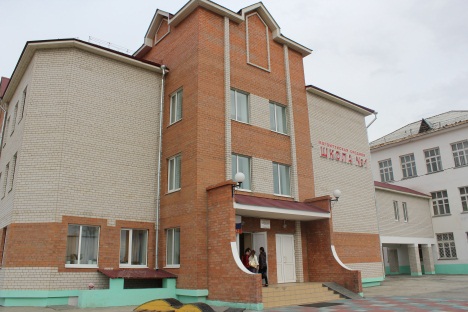 За последние три года в районе по МЦП «Модернизация развития системы дошкольного образования» создано более 600 дополнительных мест в дошкольных образовательных учреждениях.
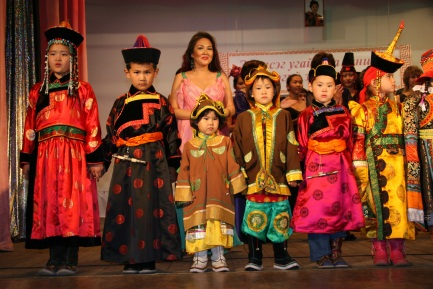 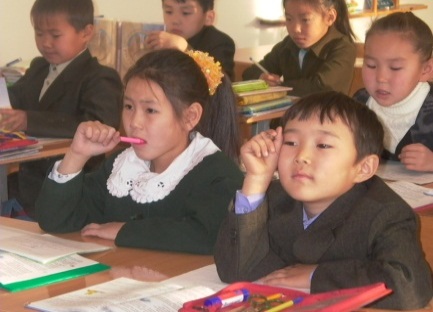 Социальная инфраструктура
Здравоохранение
Основные учреждения здравоохранения на территории района: 
 ГУЗ «Могойтуйская ЦРБ»;
 3 сельских врачебных амбулаторий
 11 фельдшерско-акушерских пунктов, 
в том числе новый 
ФАП ст. Бурятская
(2020 г.), с. Догой (2020), 
с. Цаган-Ола (2020), 
с. Усть-Нарин (2020)
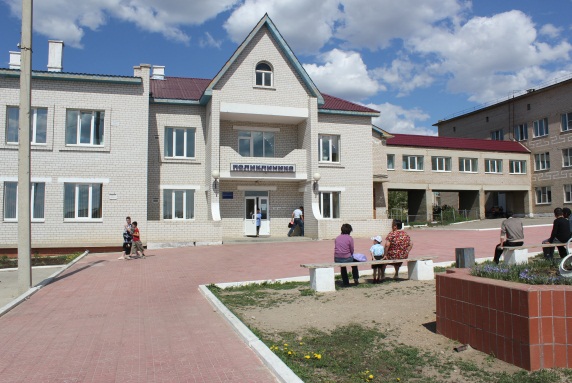 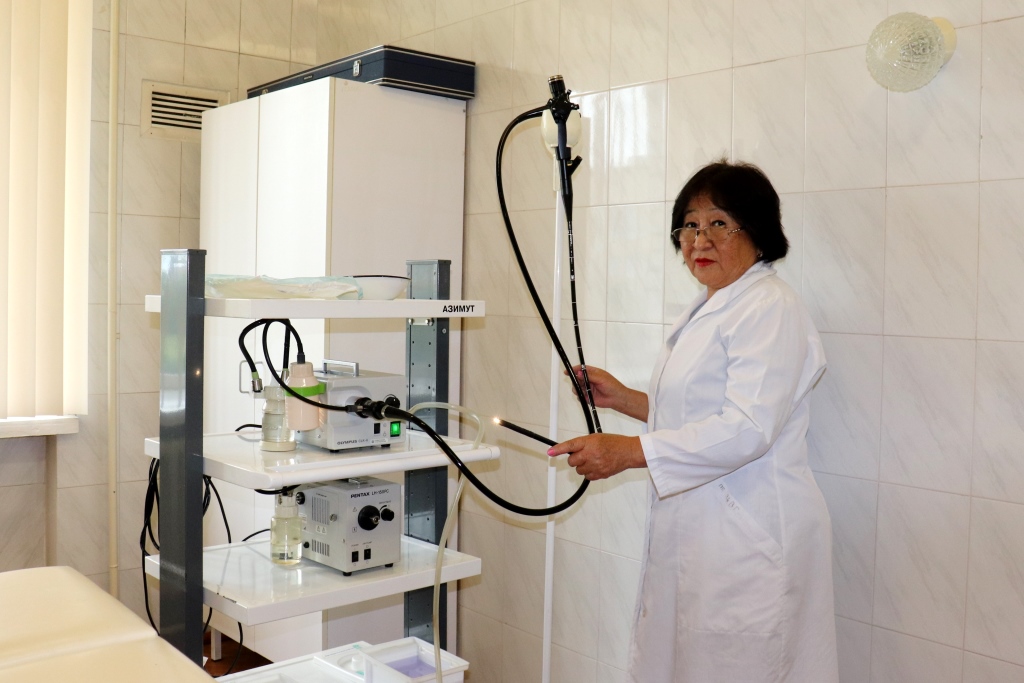 Социальная инфраструктура
Культура
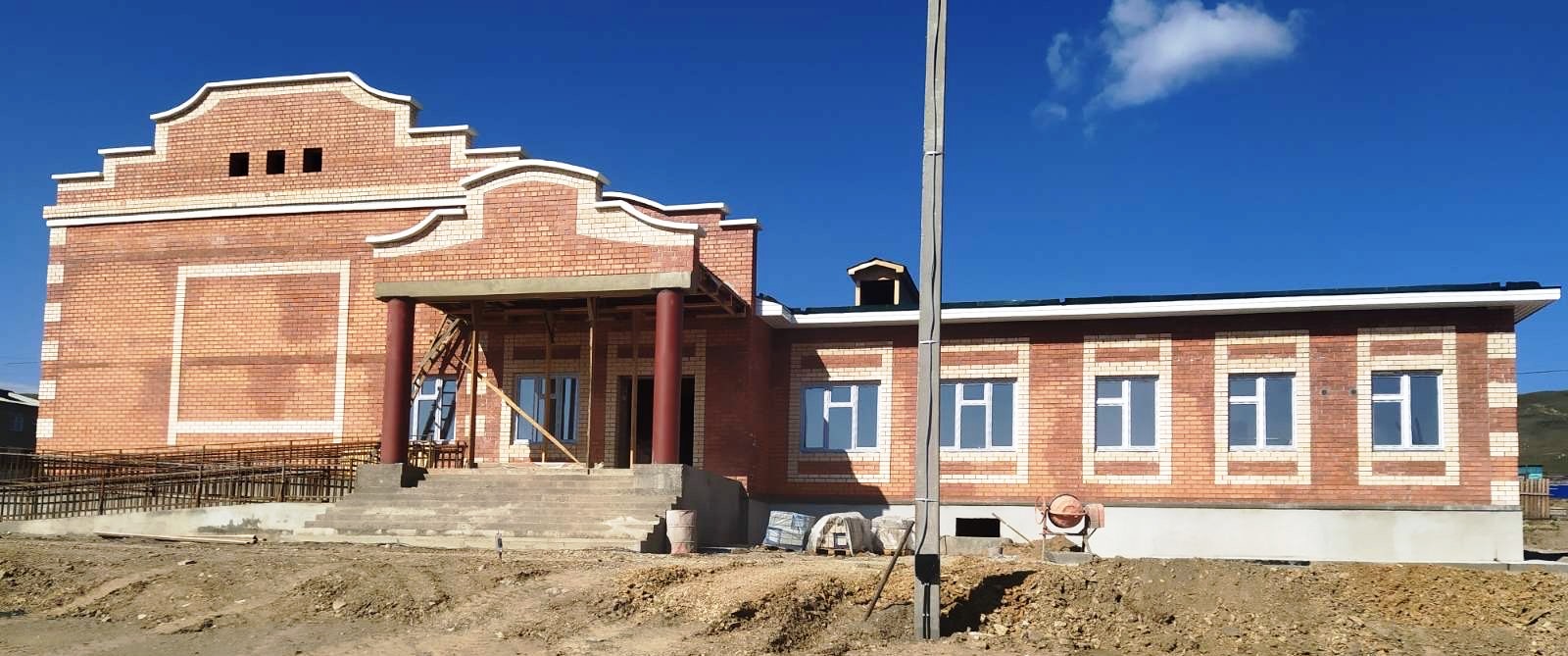 В районе функционируют
Межпоселенческий центр досуга;
14 учреждений культурно-досугового типа;
9 музеев в сельских поселениях;
1 межпоселенческая центральная библиотека;
15 библиотечных учреждений в сельских поселениях
18
Социальная инфраструктура
Физическая культура и спорт
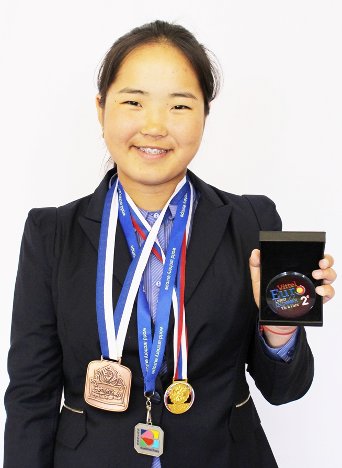 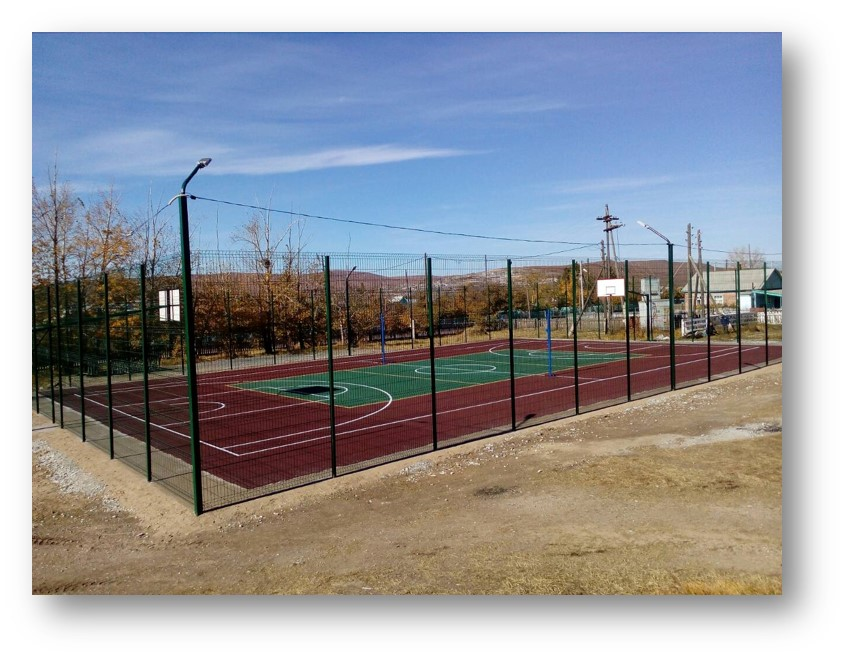 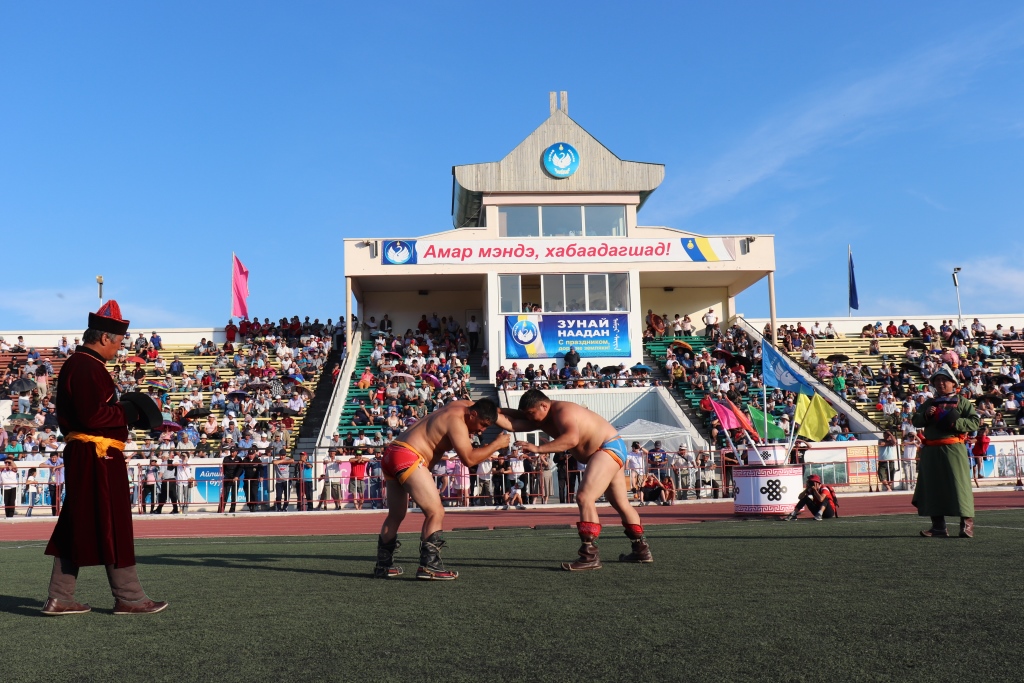 В 2020 году построены Универсальные спортивные площадки в с. Хара-Шибирь, с. Кусоча
Туяна Будажапова -  Победитель Первенства России – 2020 года
по стрельбе из лука
Трудовые ресурсы
Демография
По данным Всероссийской переписи населения 2010 г. коренное население района -буряты. Доля их в национальном составе составляет 63%. Также проживают русские – 34,1% и представители других национальностей (украинцы, татары, эвенки, башкиры и др.) - 2,9%
Рождаемость,
естественный прирост населения
(человек)
Численность мужчин и женщин 
(по данным переписей, тыс. чел.)
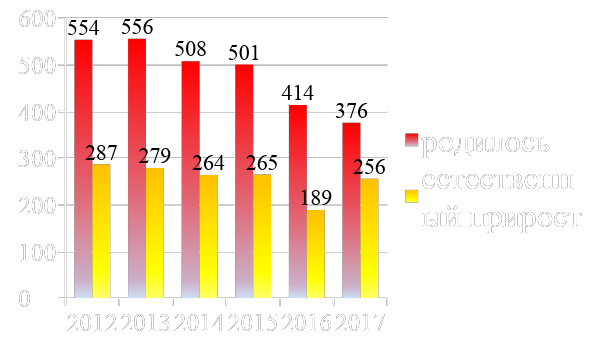 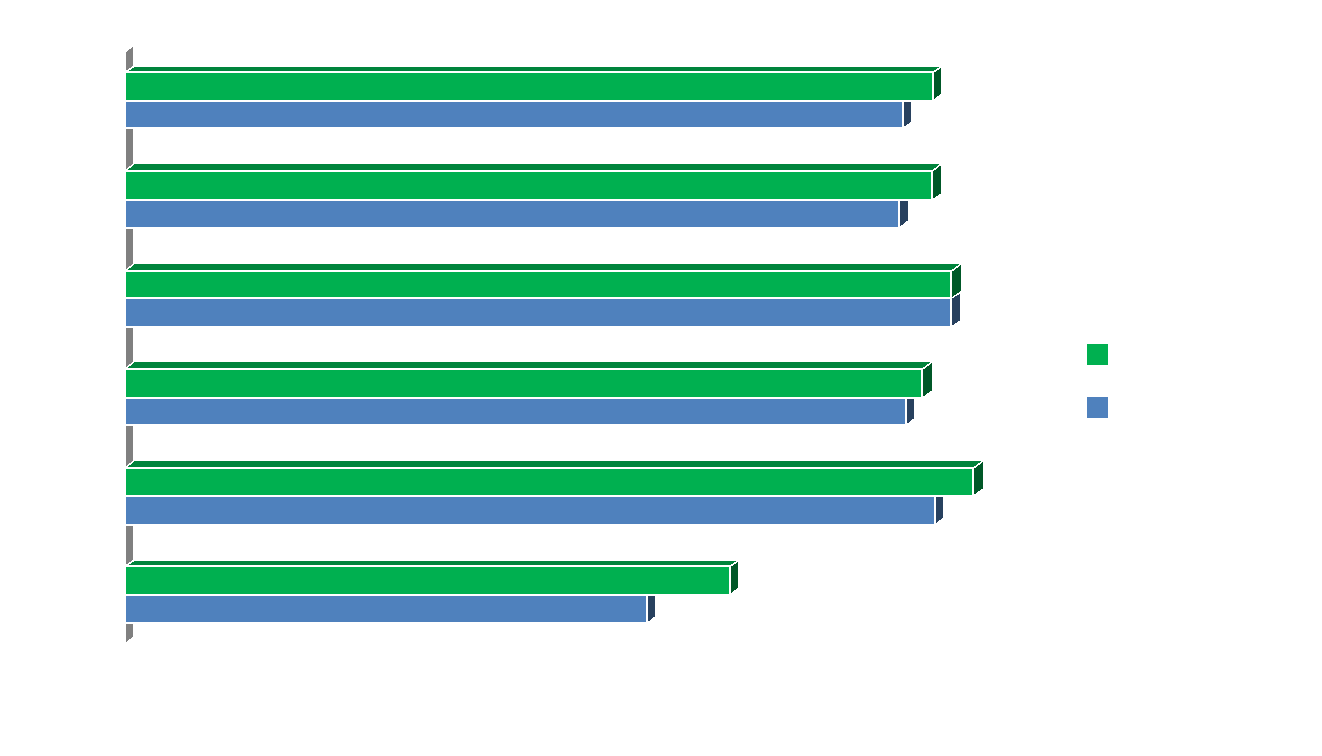 Трудовые ресурсы
Трудовые ресурсы
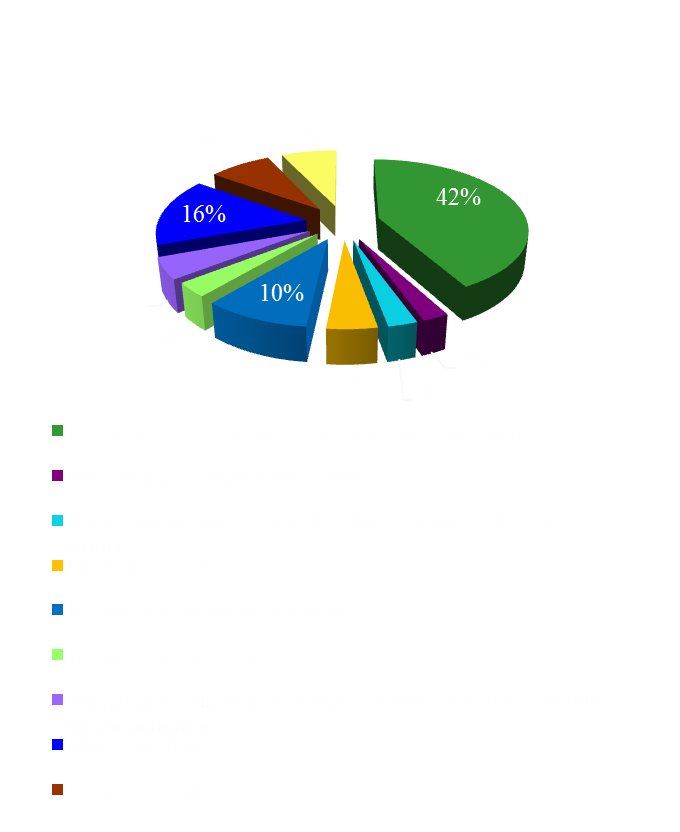 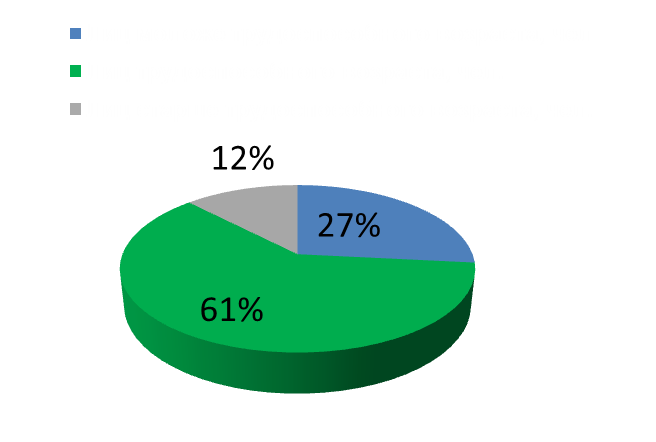 Среднесписочная численность работников крупных и средних организаций : 4037 чел.
21
Трудовые ресурсы
Труд и занятость
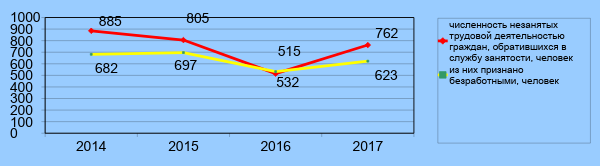 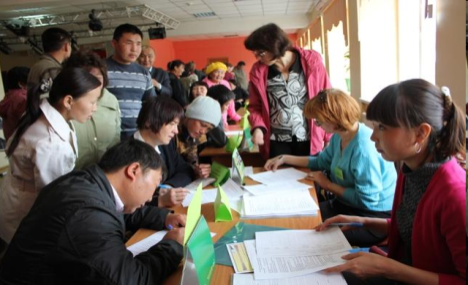 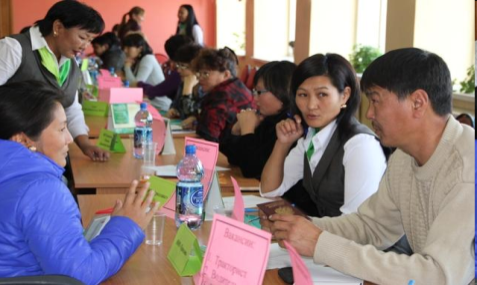 22
Финансовые ресурсы
Финансово-кредитные учреждения, налоговый потенциал
- Дополнительный офис Сбербанка России;
    - Дополнительный офис Россельхозбанка;
    - Фонд поддержки малого предпринимательства;
    - 9 сельскохозяйственных кредитных кооператива
23
Консолидированный бюджет МР «Могойтуйский район»
Доходная часть бюджета за 2021 год составляет 1144656,6 тыс.руб.

- налоговые и неналоговые доходы – 233639,2 тыс.руб. (20,4 %)
- межбюджетные трансферты – 911017,3 тыс.руб. (79,6 %)


Расходная часть бюджета за 2021 год
составляет 1147110,0 тыс.руб.
Системообразующие предприятия
Экономическое развитие
Промышленное производство
В структуре промышленности доля обрабатывающей промышленности составляет 48,8%, производство и распределение э/э, газа и воды – 51,2%.
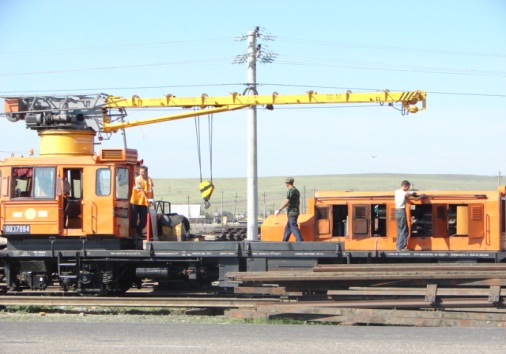 Структура промышленного производства
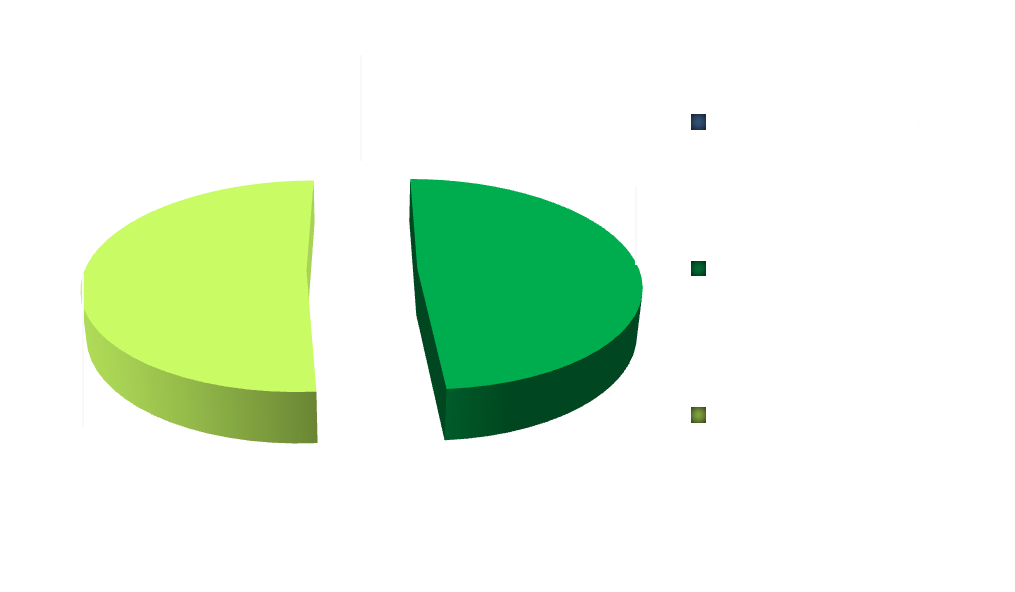 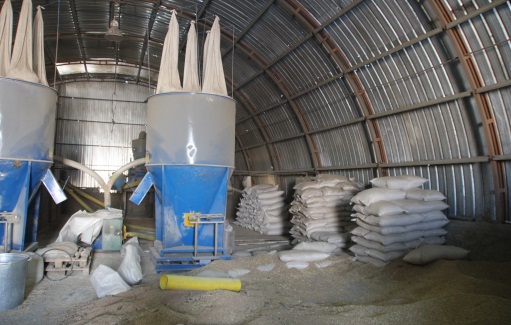 28
Экономическое развитие
Сельское хозяйство
16 сельскохозяйственных предприятий: 
в том числе 6 племенных хозяйств, 
43 крестьянских фермерских хозяйств
Произведено в хозяйствах всех категорий:
В хозяйствах всех категорий насчитывается:
29
Экономическое развитие
Мясное скотоводство
разведение казахской белоголовой породы КРС:

    1 племзавод – ПХ «Могойтуйское»;
      2 племрепродуктора – СПК «Победа»,
АКФ им. Ленина

Численность поголовья – 1580 гол.
в т.ч. коров – 829 гол.
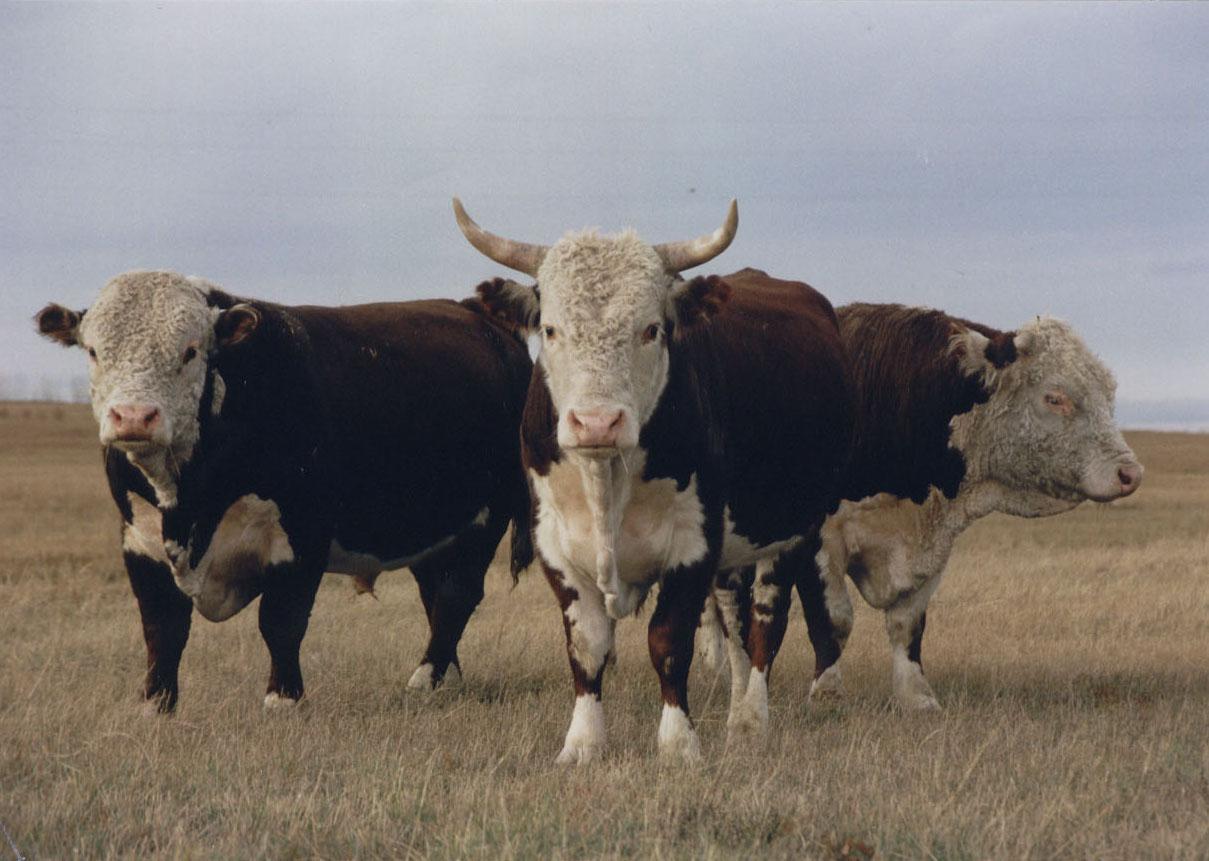 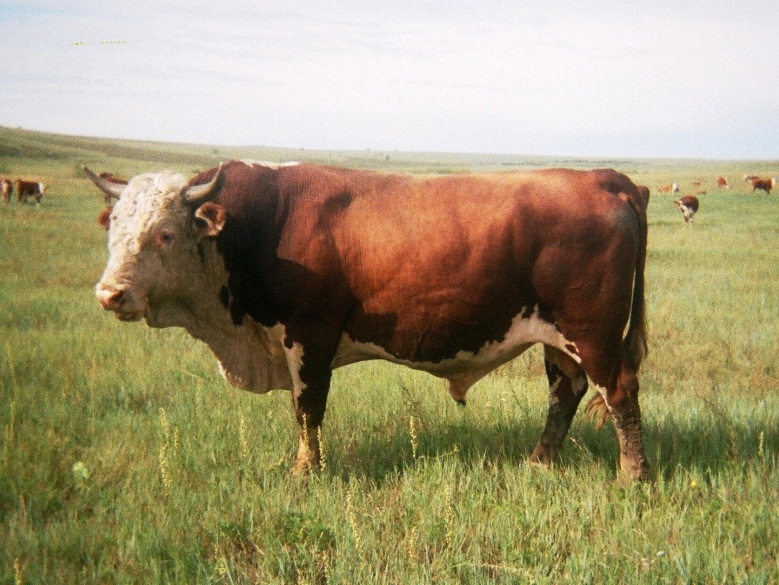 Экономическое развитие
Овцеводство
забайкальская тонкорунная порода овец:
    1 племзавода –СПК-ПЗ «Ушарбай»
     3 племрепродуктора – СПК им. Кирова, АК Кусоча, АПК «Боржигантай»
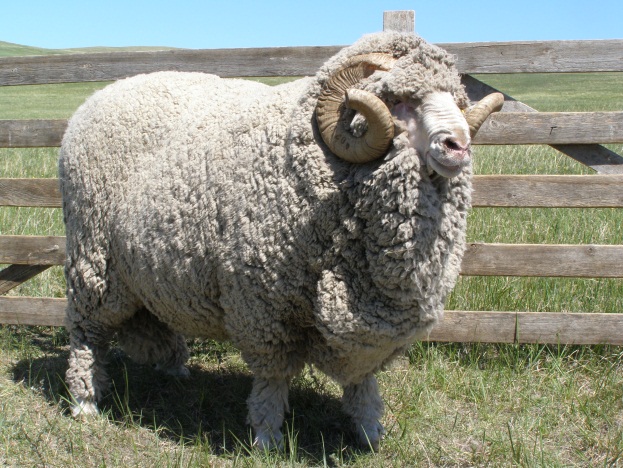 агинская порода овец:
2 племрепродуктора – АКФ им. Ленина, ООО «Гэрэл»
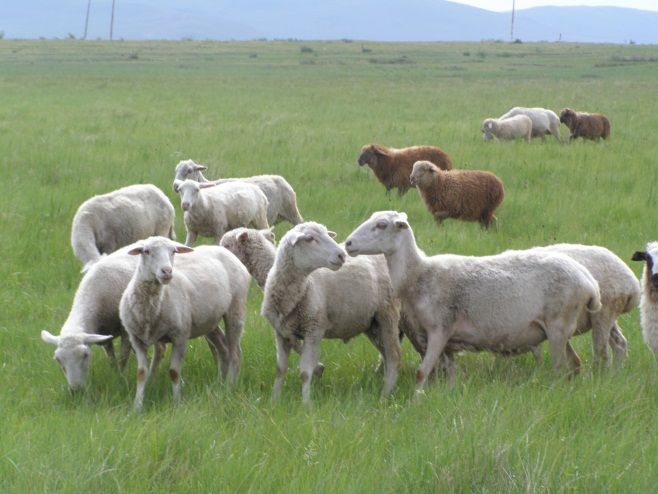 овцематки
12214
 гол.
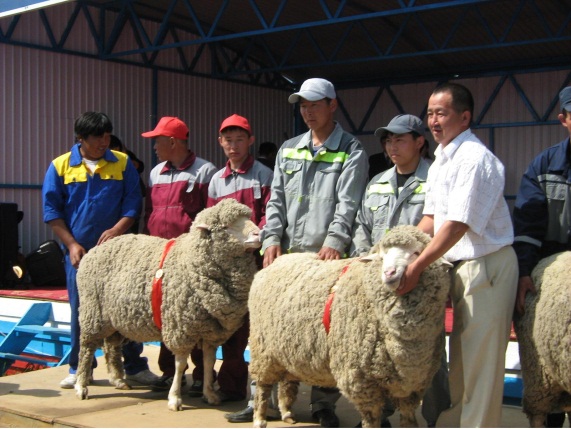 численность поголовья
20391 гол.
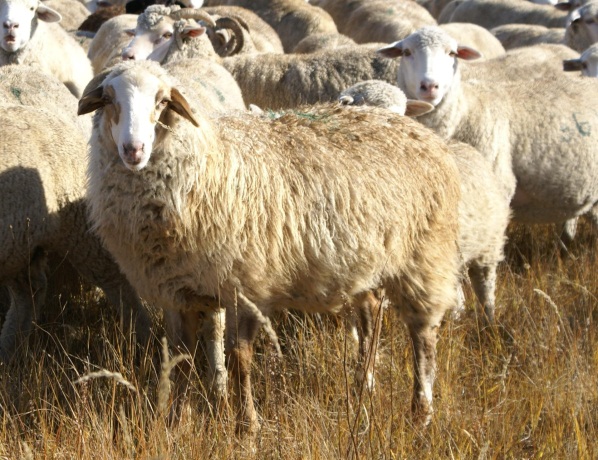 численность поголовья
10102 гол.
овцематки
12690 гол.
Экономическое развитие
Табунное коневодство
лошади буденовской породы:
    1 племрепродуктор  – СПК «Победа»
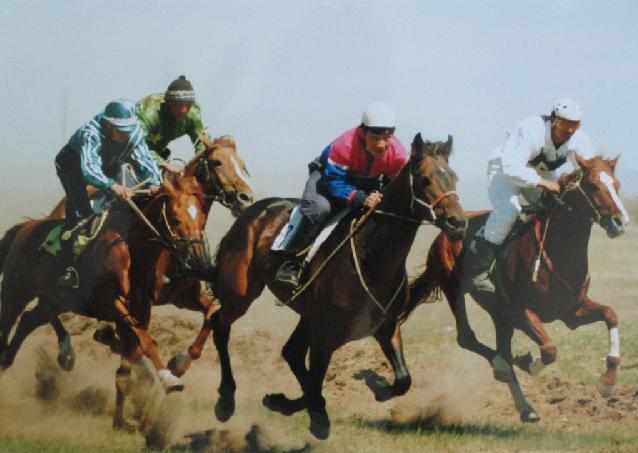 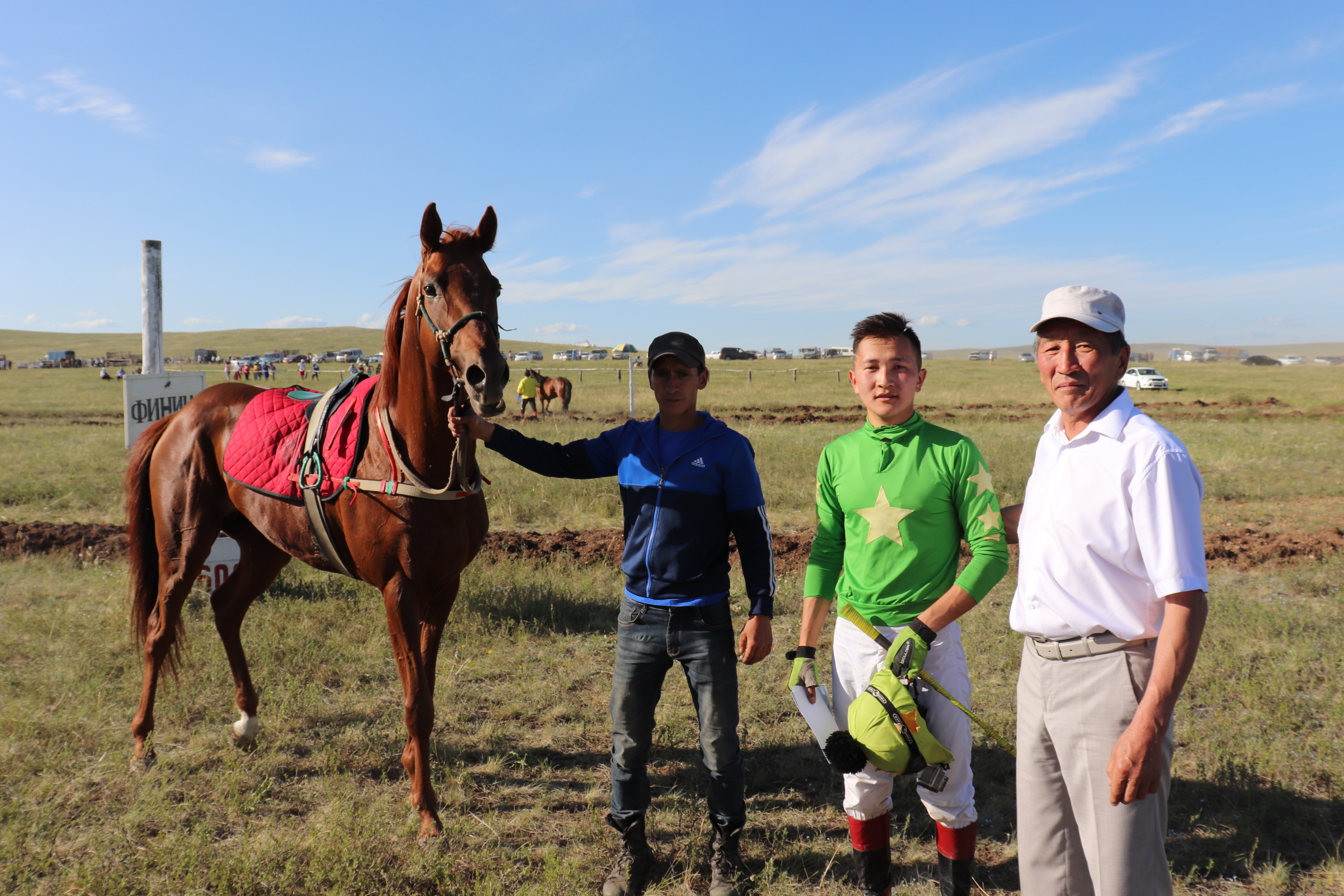 Численность поголовья – 87 гол.
в т.ч. кобыл – 34 гол.
лошади забайкальской породы:
       2 племрепродуктора:    ПК «Догой»,  АКФ им. Ленина
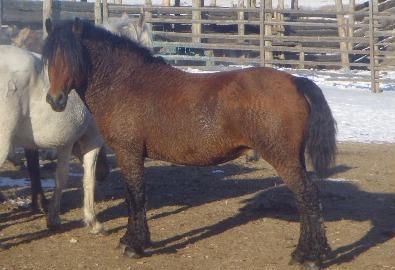 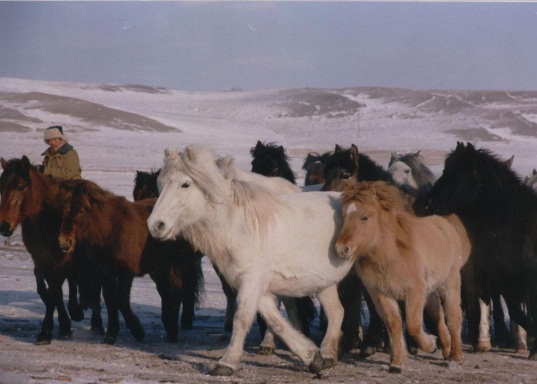 Численность поголовья – 824 гол.
в т.ч. кобыл – 406 гол.
Экономическое развитие
Верблюдоводство
верблюды монгольской породы

    1 племрепродуктор– 
                     АК «Сагаан-Уула»
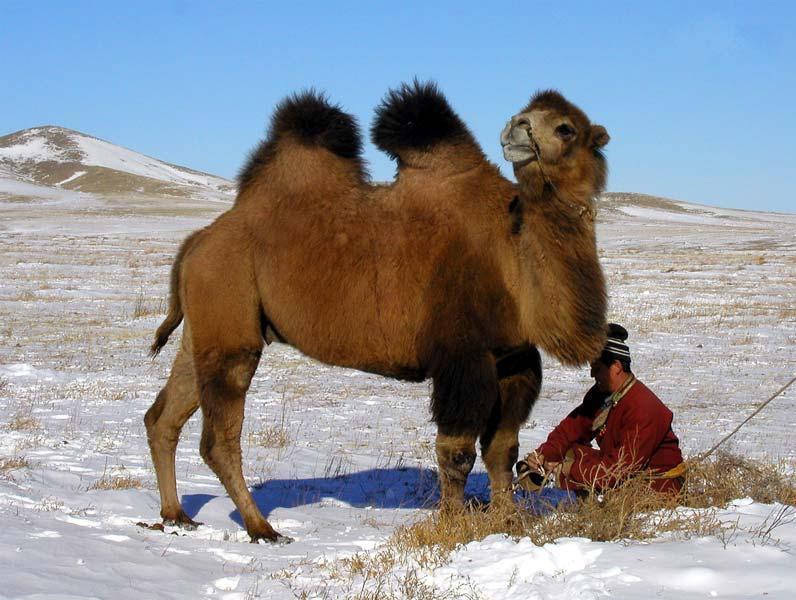 Численность поголовья – 71 гол.
  в том числе верблюдоматки – 38 гол.
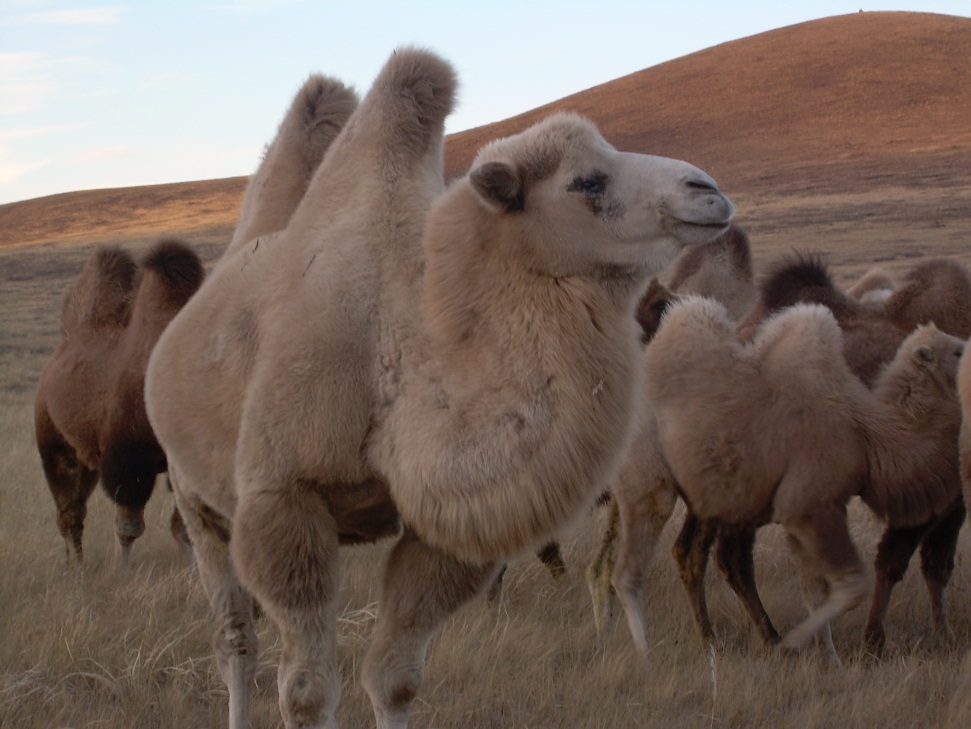 Экономическое развитие
Растениеводство
Площадь с/х угодий – 413,8тыс. га
в том числе:
пашни – 35,8 тыс. га;
сенокосные угодья – 29,7 тыс. га;
пастбища – 34,7 тыс. га.
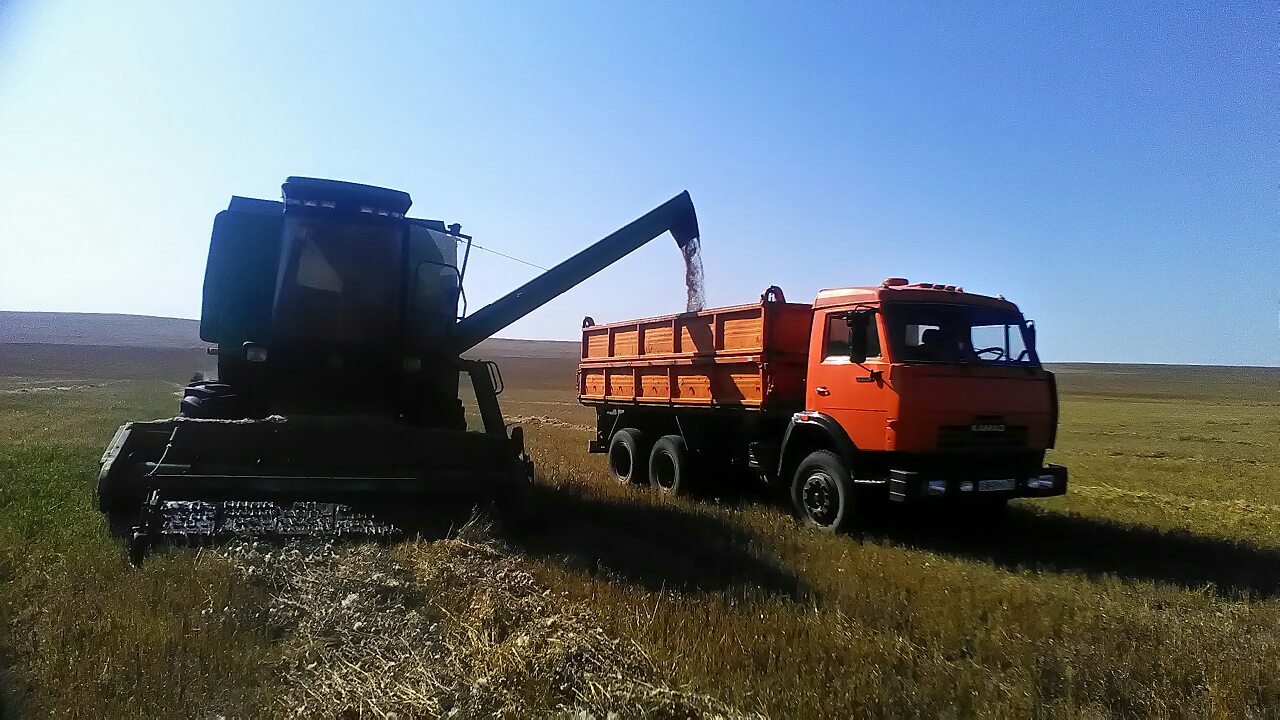 Экономическое развитие
Строительство
Основными предприятиями, осуществляющим строительные и ремонтные работы на территории муниципального района «Могойтуйский» район»,  являются ООО «Тубаир», ООО «ТЭС», ООО «Могойтуйская строительная компания» и т.д.
Объемы строительства (за 2021 год), кв. м
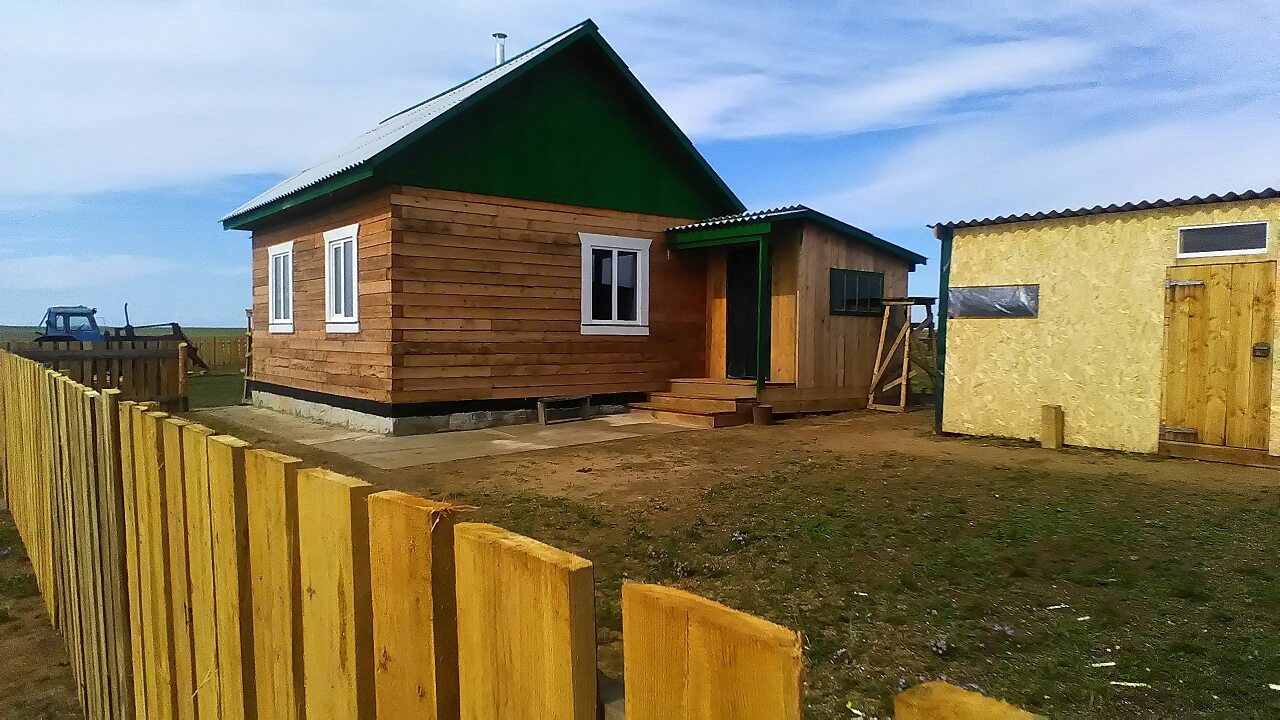 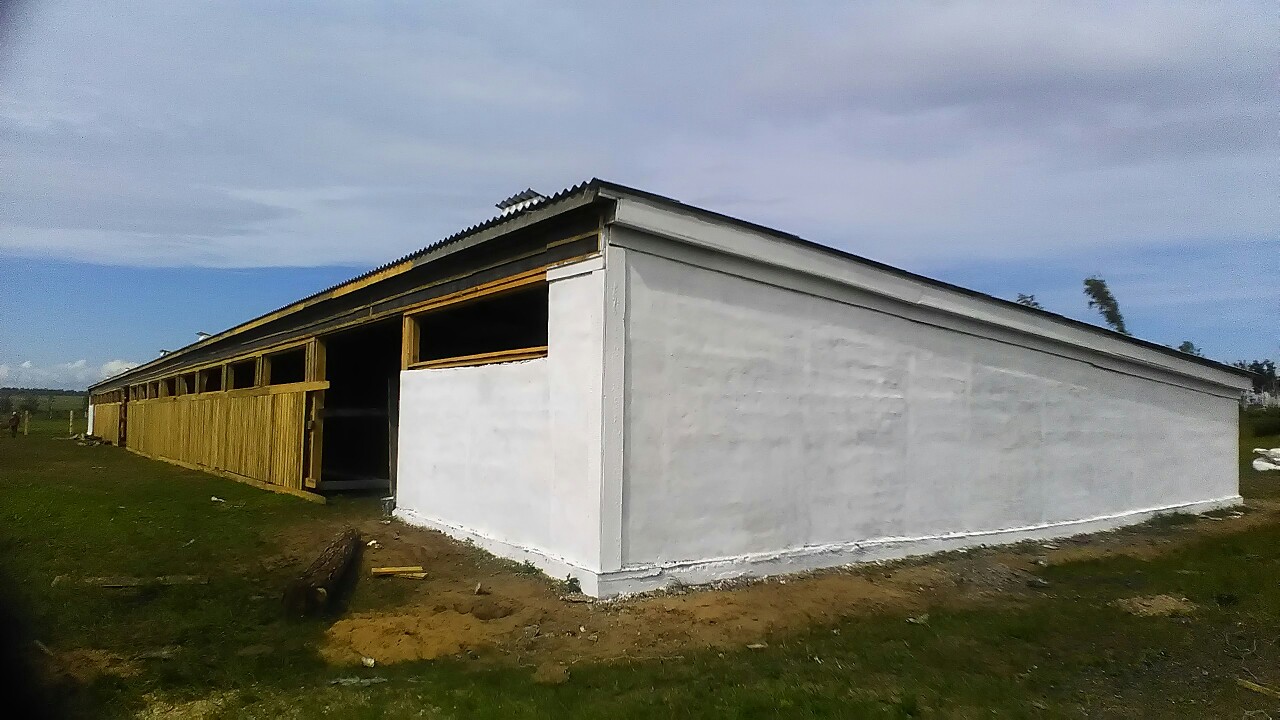 35
Реализация Указа Президента РФпо обеспечению земельными участками льготных категорий граждан
Экономическое развитие
Поддержка малого предпринимательства
На территории муниципального района «Могойтуйский район» действует муниципальная программа «Поддержка и развитие малого предпринимательства в муниципальном районе «Могойтуйский район» на 2020 -2022гг.

Инфраструктура поддержки малого предпринимательства:
- Фонд поддержки малого предпринимательства муниципального района «Могойтуйский район»;
- Фонд поддержки малого предпринимательства городского поселения «Могойтуй»;
- Союз предпринимателей Могойтуйского района;
- филиал ООО «Региональная лизинговая компания «Агинский центр делового развития»;
- 15 сельскохозяйственных потребительских кредитных кооперативов.

Форма поддержки малого предпринимательства:
- оказание методической, информационной, консультационной и организационной поддержки субъектам малого и среднего предпринимательства;
- осуществление мероприятий по поддержке приоритетных направлений развития малого бизнеса;
- оказание консалтинговых и лизинговых услуг;
- обеспечение поддержки малых предпринимателей.
37
Точки экономического роста
Инвестиционный проект «Модернизация производства комбикормов на ООО «Агроэликс»
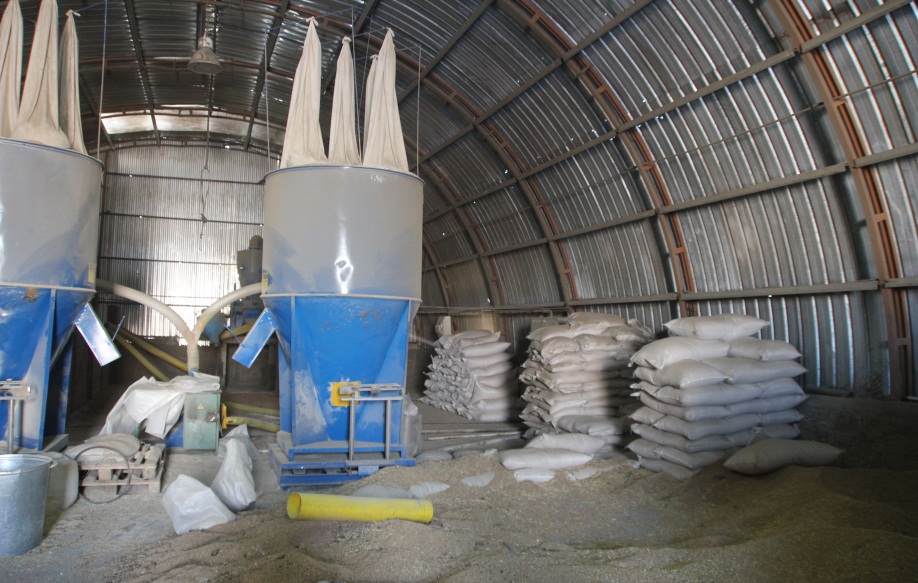 Инициатор проекта: 
ООО «Агроэликс»
Объем инвестиций:  
15,947 млн. руб.
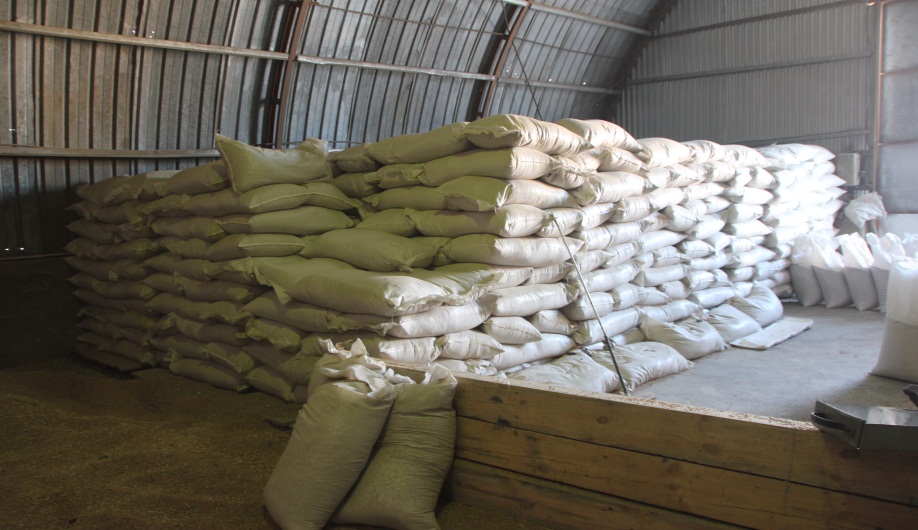 38
Точки экономического роста
39
Точки экономического роста
Строительство и ввод в эксплуатацию паромной переправы через р. Онон в с. Кусоча Могойтуйского района
Инициатор проекта: 
Администрация СП «Кусоча»

Объем инвестиций: 
6923,8 тыс. руб.
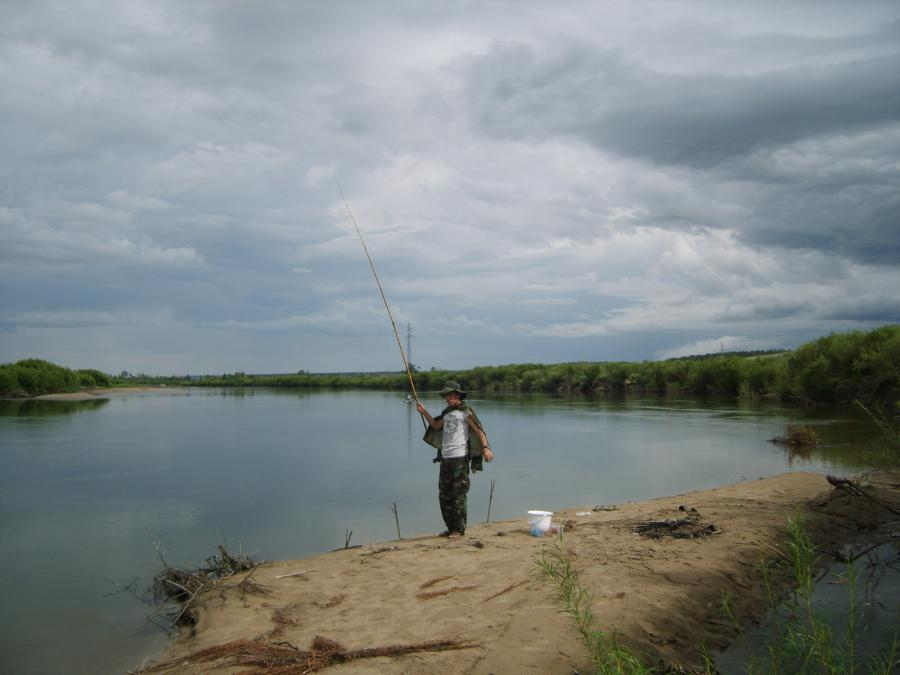 Срок окупаемости проекта: 
1 год
40
Точки экономического роста
41
Перечень муниципальных программ, реализуемых на территории муниципального района 
«Могойтуйский район»
42
Перечень основных показателей социально-экономического развития МР «Могойтуйский район»
43
44
45
Контактная информация
Администрация муниципального района «Могойтуйский район»
 Адрес: 687420 Забайкальский край, пгт. Могойтуй, 
ул. Гагарина, д. 19 
e-mail: adminmog@mail.ru 

 Нимбуев Булат Цыренович – Глава муниципального района    «Могойтуйский район» 
тел. 8-30255-2-16-60
 Мяханов Игорь Олегович – начальник управления экономического развития, прогнозирования и имущества
тел. 8-30255-2-20-77
 Максаров Намжил Чимитович –  управляющий делами 
тел. 8-30-255-2-11-44
 Приемная администрации:
 – Жигмитова Сэсэгма Николаевна - секретарь руководителя тел.(факс) 8-3055-2-16-60